DEPORTES
CLASE CONVERSACIÓN INTERMEDIA
02/05/2018
JOSÉ GÓMEZ
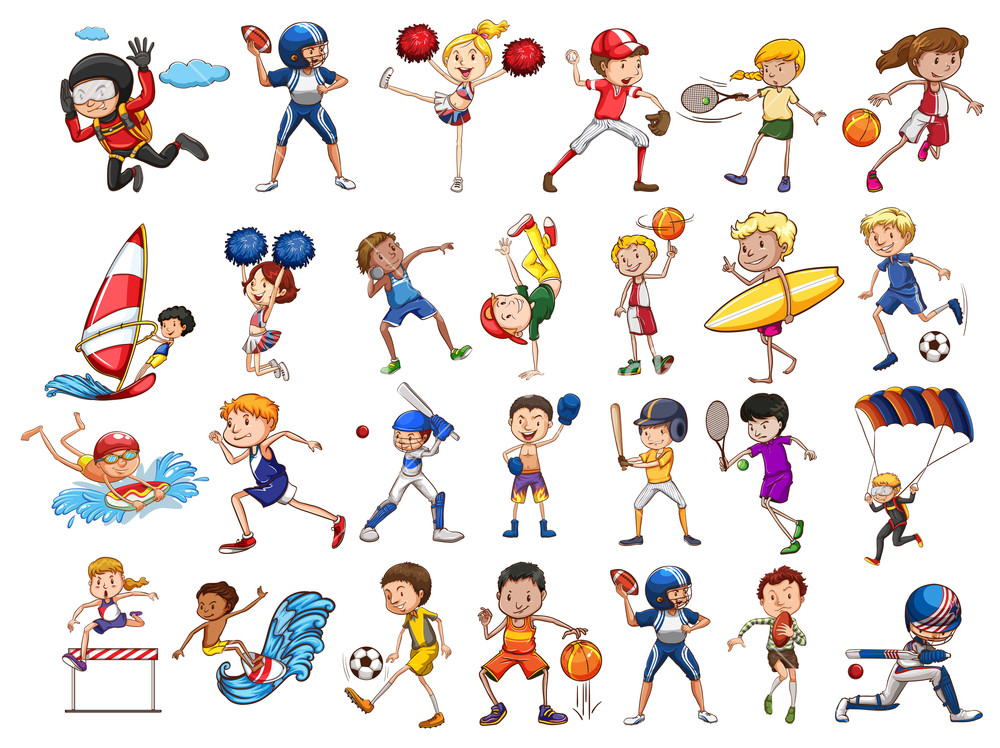 Necesito ayuda para mi plan para la Superbowl
Tú tienes que…
Tú debes…
Sería genial si…
Es recomendable que… (subj)
Algo imprescindible es…
Te recomiendo que…(subj)
Yo que tú… (condicional)